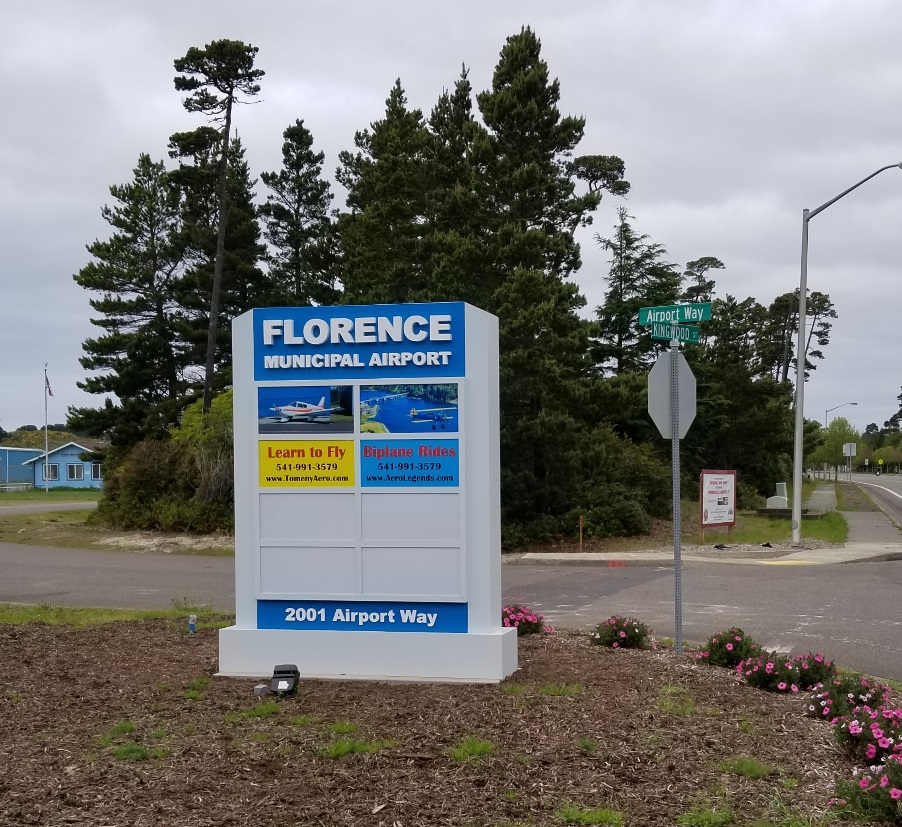 Florence
Airport
Overview
Florence Transportation Committee
13 May 2021
Larry Farnsworth
Terry E. Tomeny
Purpose



Florence Municipal Airport Overview

Review Airport Activities

Airport Goals

Airport SubCommittee Ideas
Florence Municipal Airport
3000’ x 60’ Asphalt
26 Hangars
Airport Office
Volunteer Group
Automated Weather
Loaner Car
Avgas & Jet Fuel
Runway Lighting
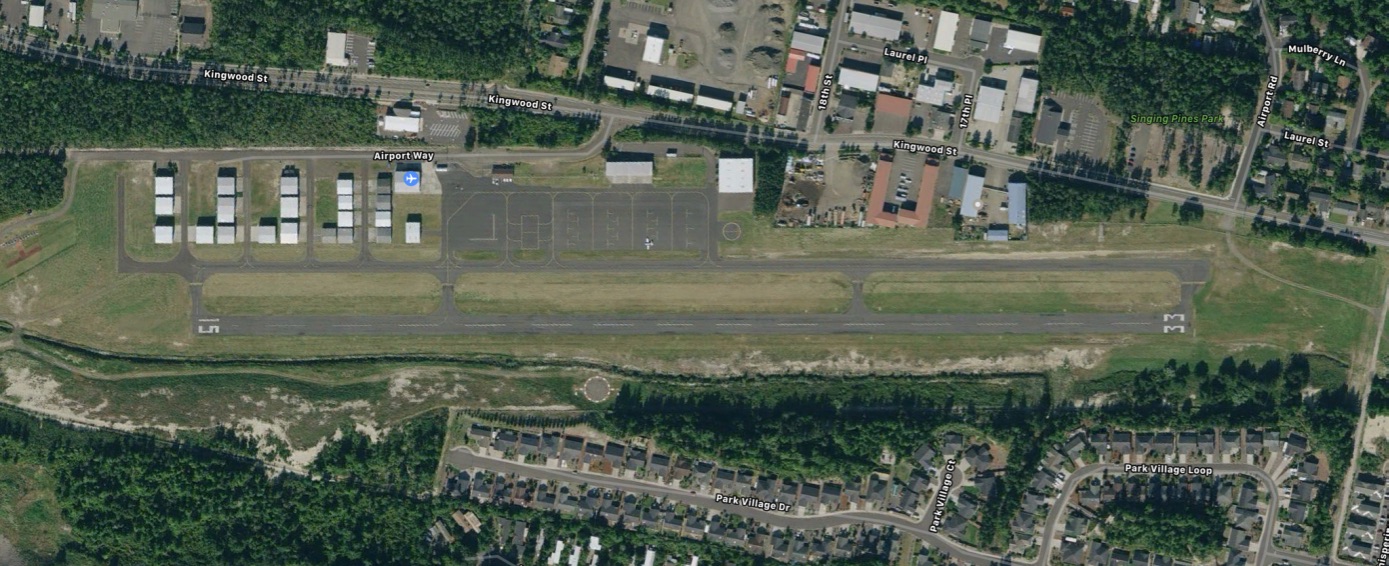 Former
Airport Advisory Committee
(AAC)
Advisory committee to City Council and City Manager

Implementation of Airport Master Plan

Operation of Airport

Currently Seven Members
Terry Tomeny – Chair
Dick Markee – Vice Chair
Sam Spayd
Jim Lamonica
George Henry
Larry Farnsworth
Richard Holcombe
Staff
Mike Miller
Andy Parks
Mark Durbin
Larry Jensen
Airport Goals
Safe Flight Operations

Bring in Tourism

Business Development

Support Activities
Wings & Wheels

Airport Upgrades
Pacific View Industrial Park
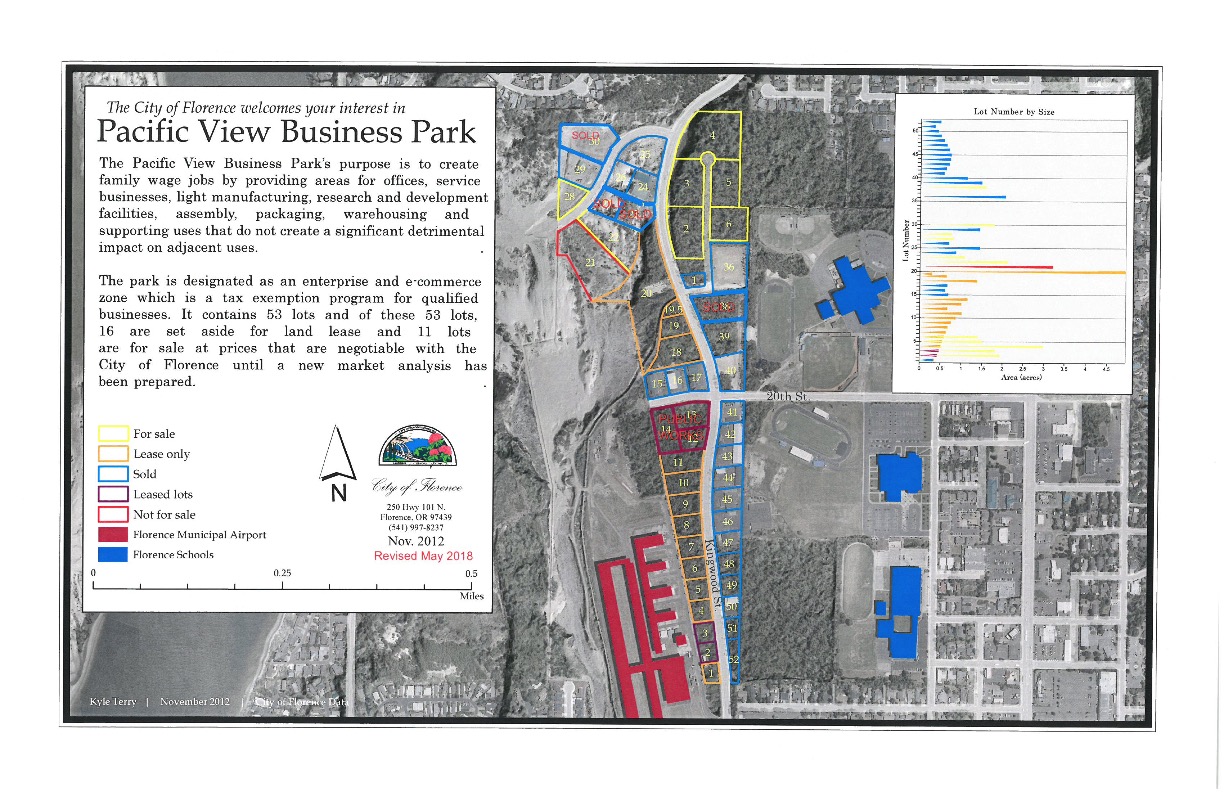 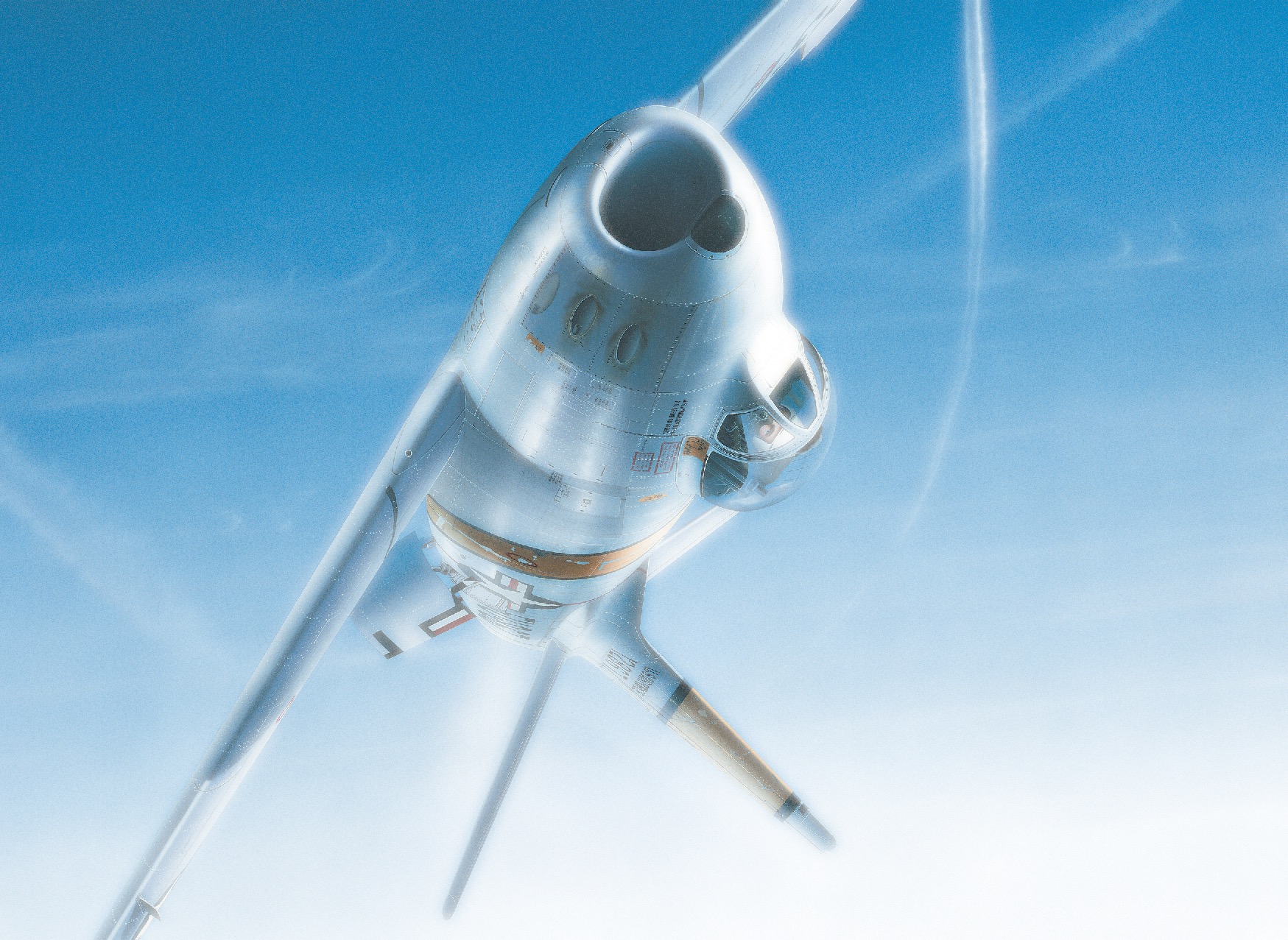 General Ben King
Memorial Gateway
Proposal
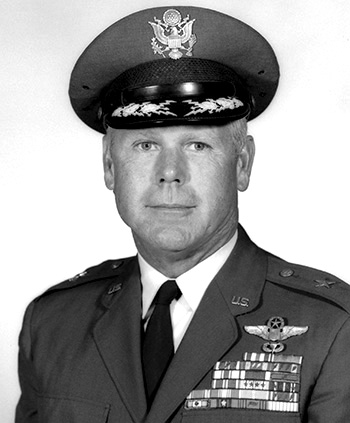 Sam Spayd
President Deeds of Valor
BGen Ben King
The Vision
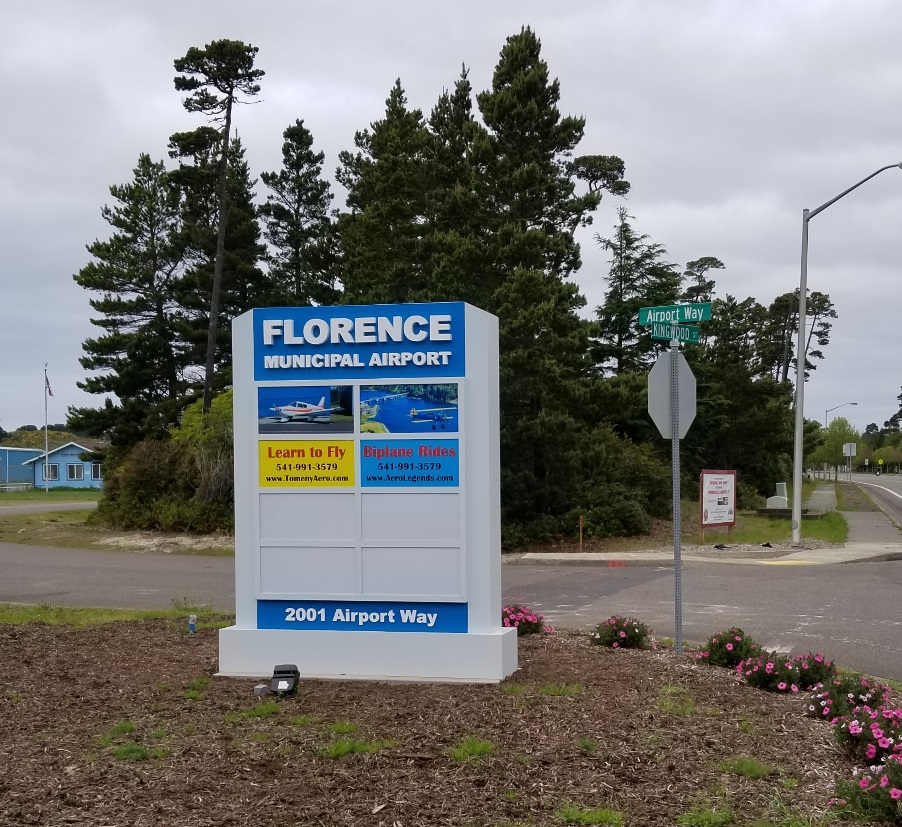 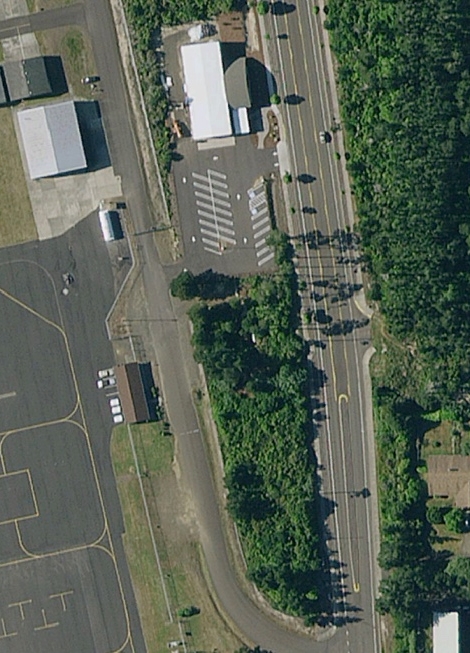 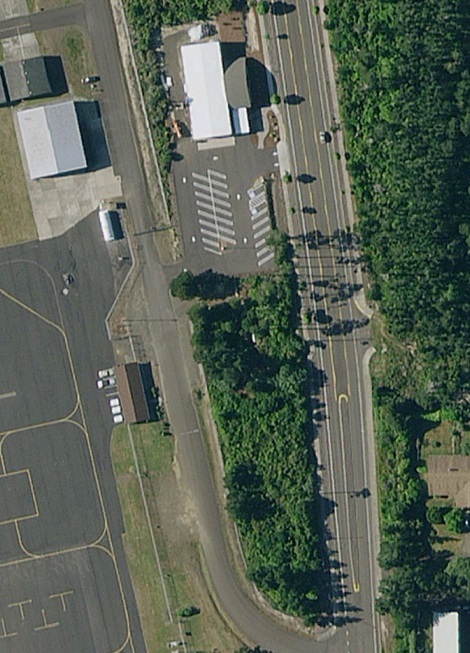 The Vision
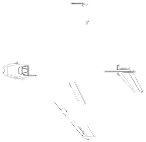 Paths
Static
Display
Picnic
Tables
Parking
Pavilion
Parking
Airport Grants
&
Upcoming Projects
Subcommittee Ideas

Make the Airport Safe
Make the Airport Attractive to Visitors
Encourage New Hangars / Leases
Standard Leases
Encourage Business at the Airport
WiFi Availability
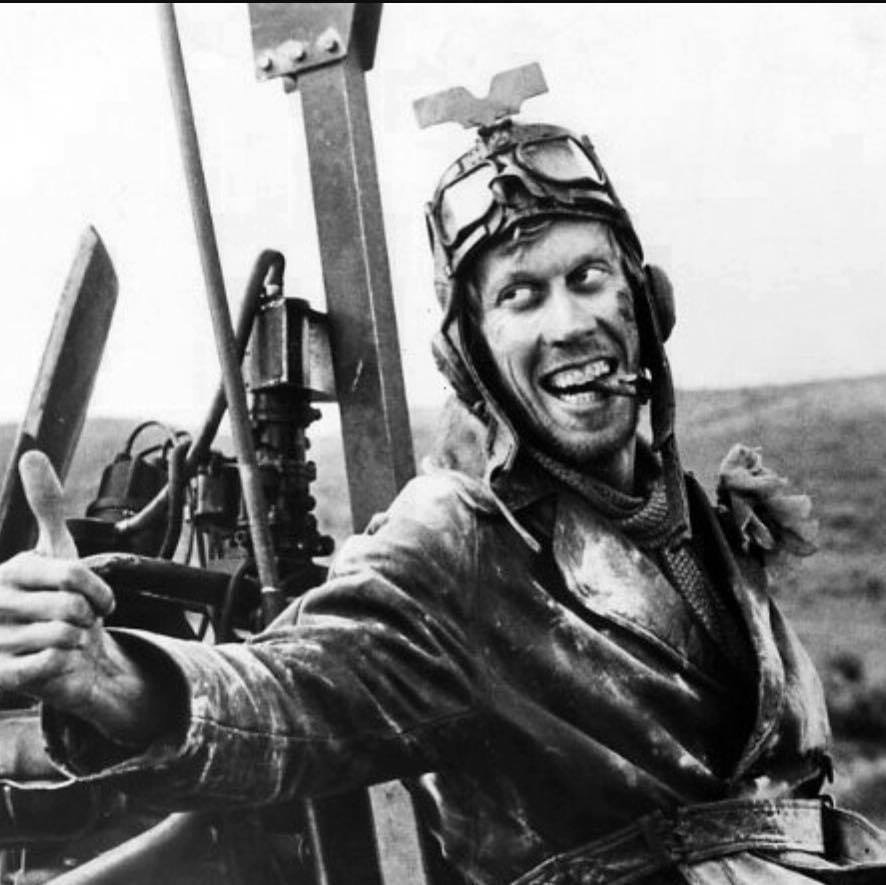 Questions?